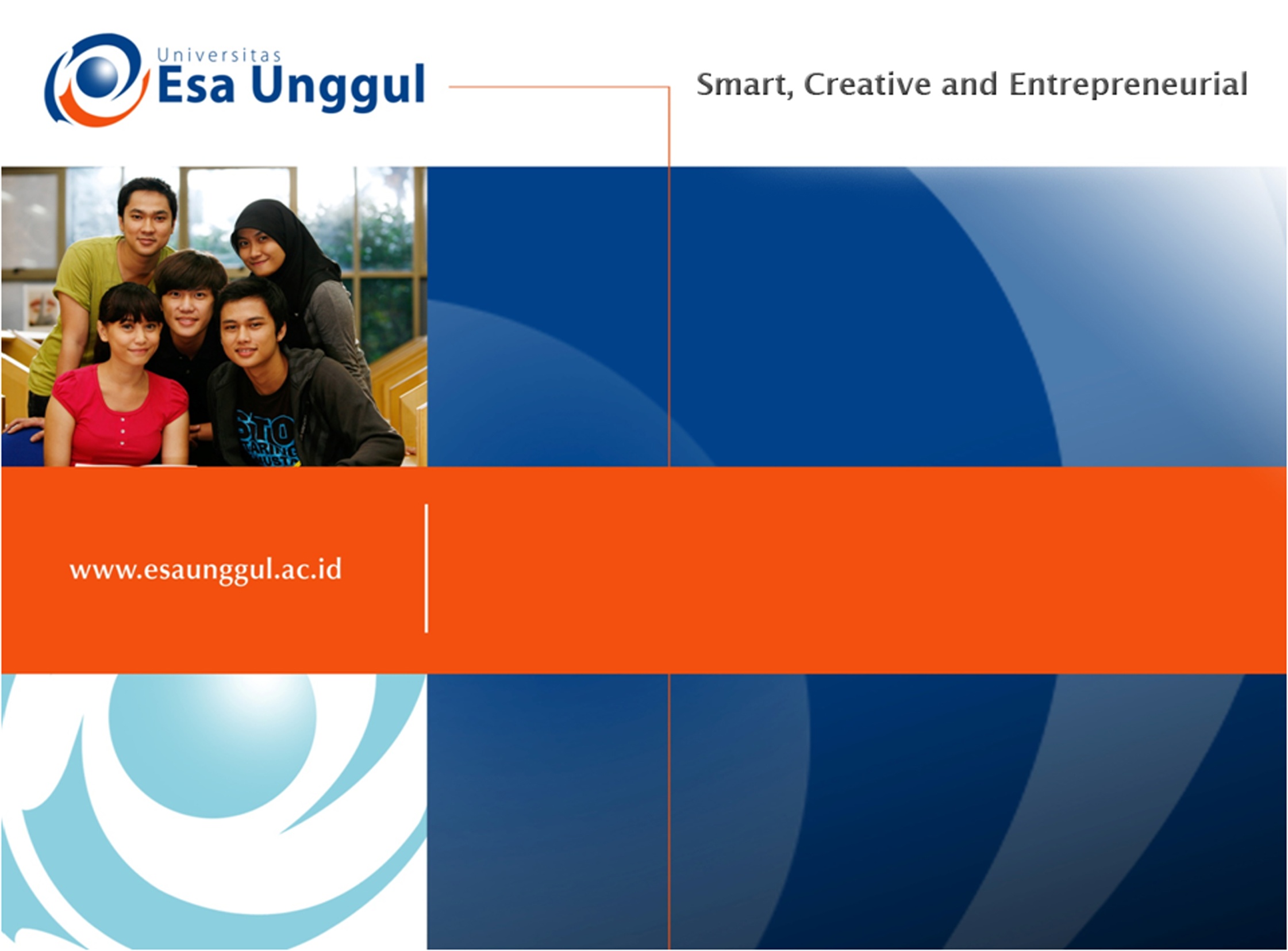 KONTRAK KULIAH & PENGANTAR 
PROSES INDUSTRI
SESI - 1
Cut Alia Keumala Muda, SKM, MKKK 
PRODI KESMAS | FAKULTAS ILMU KESEHATAN
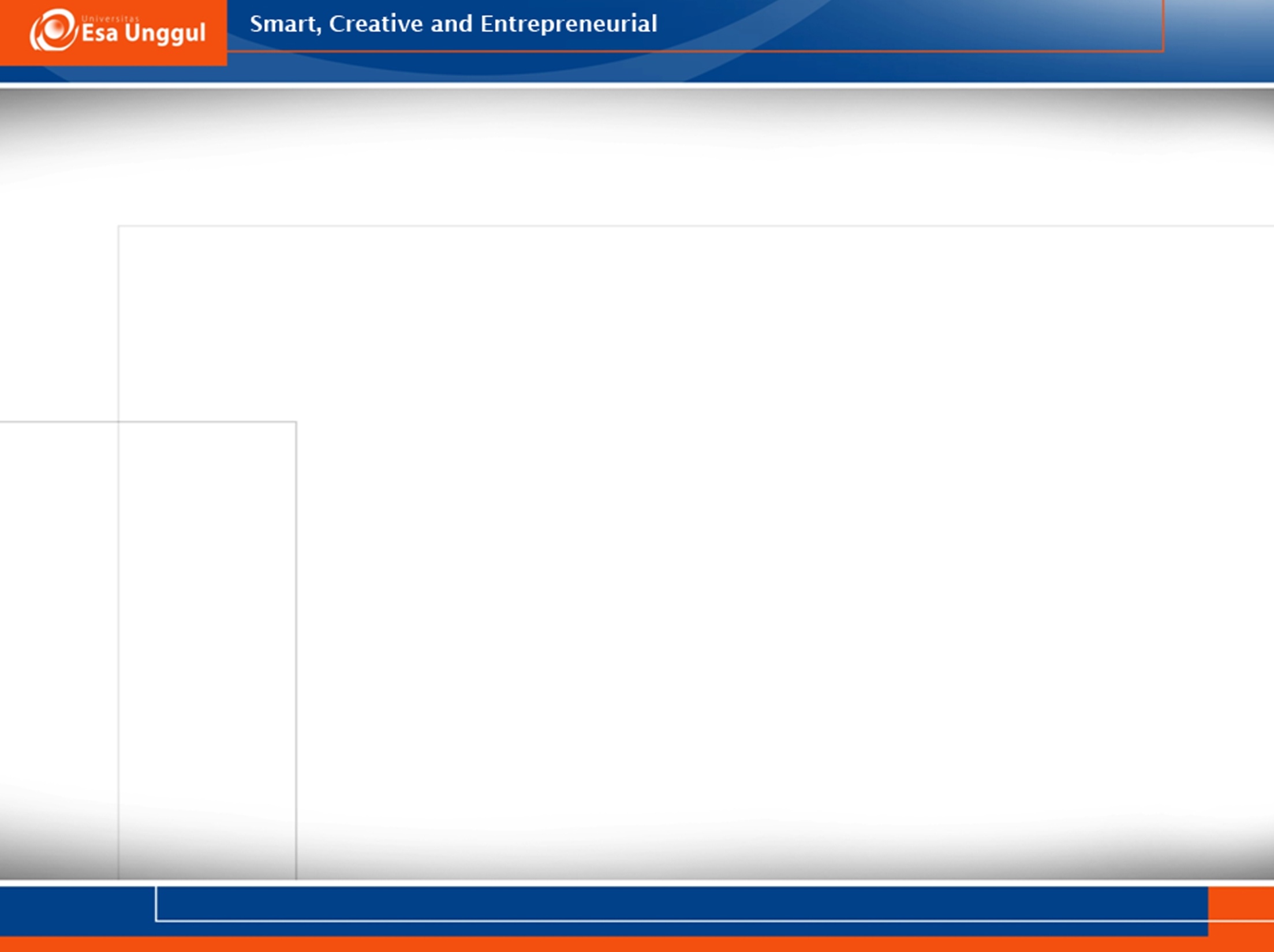 VISI DAN MISI UNIVERSITAS ESA UNGGUL
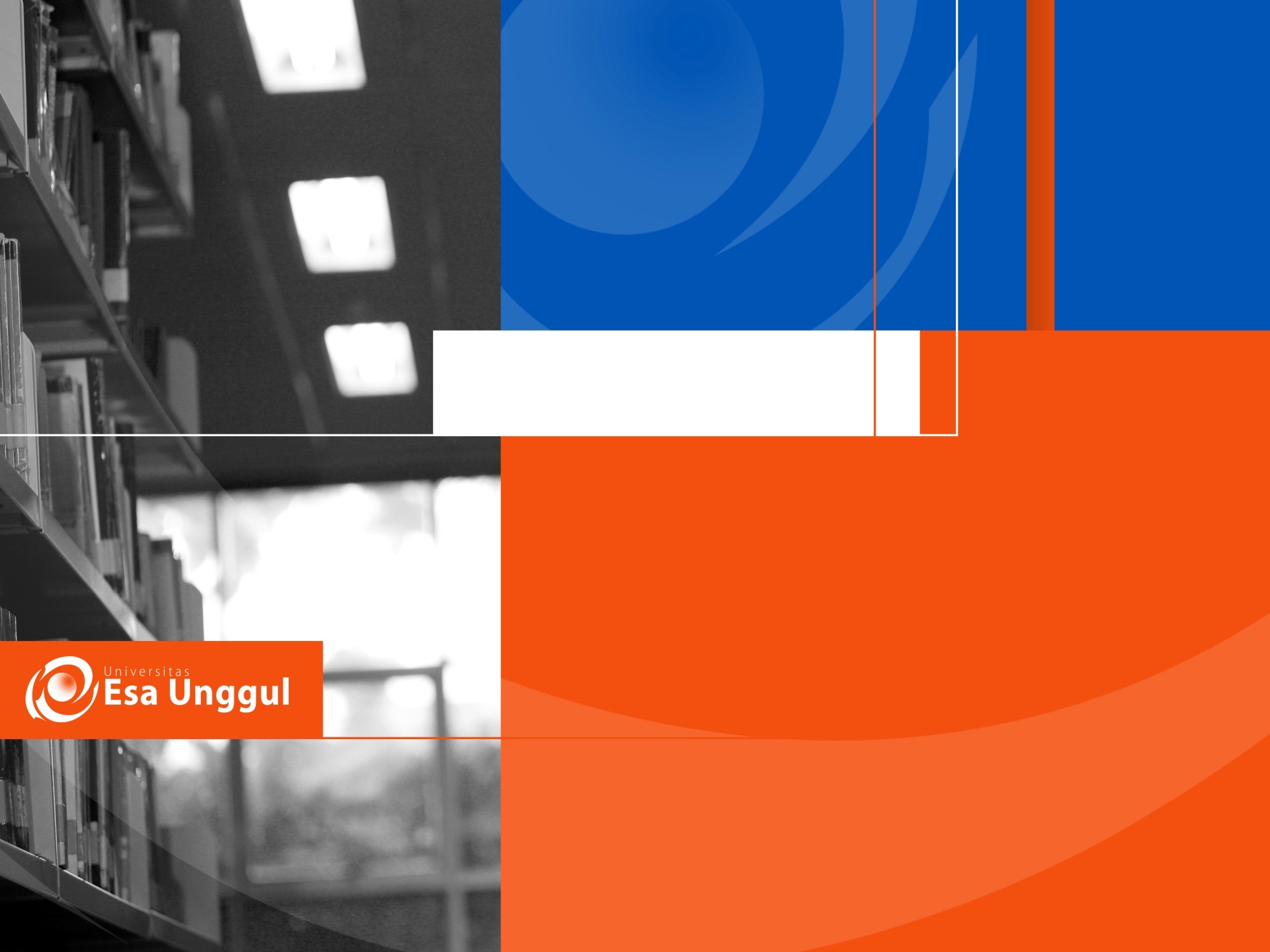 Materi Sebelum UTS
01. Kontrak dan Konsep Proses Industri
02. Definisi dan Jenis Potensial Hazard Proses Industri
03. Identifikasi, Analisa dan Pengendalian Resiko
04. Kerugian Akibat Kecelakaan dalam Proses Industri
05. Manajemen Keselamatan Proses
06. Bahaya Pada Pernafasan di Industri Kilang
07. Manajemen Mutu Udara di Dalam Ruangan
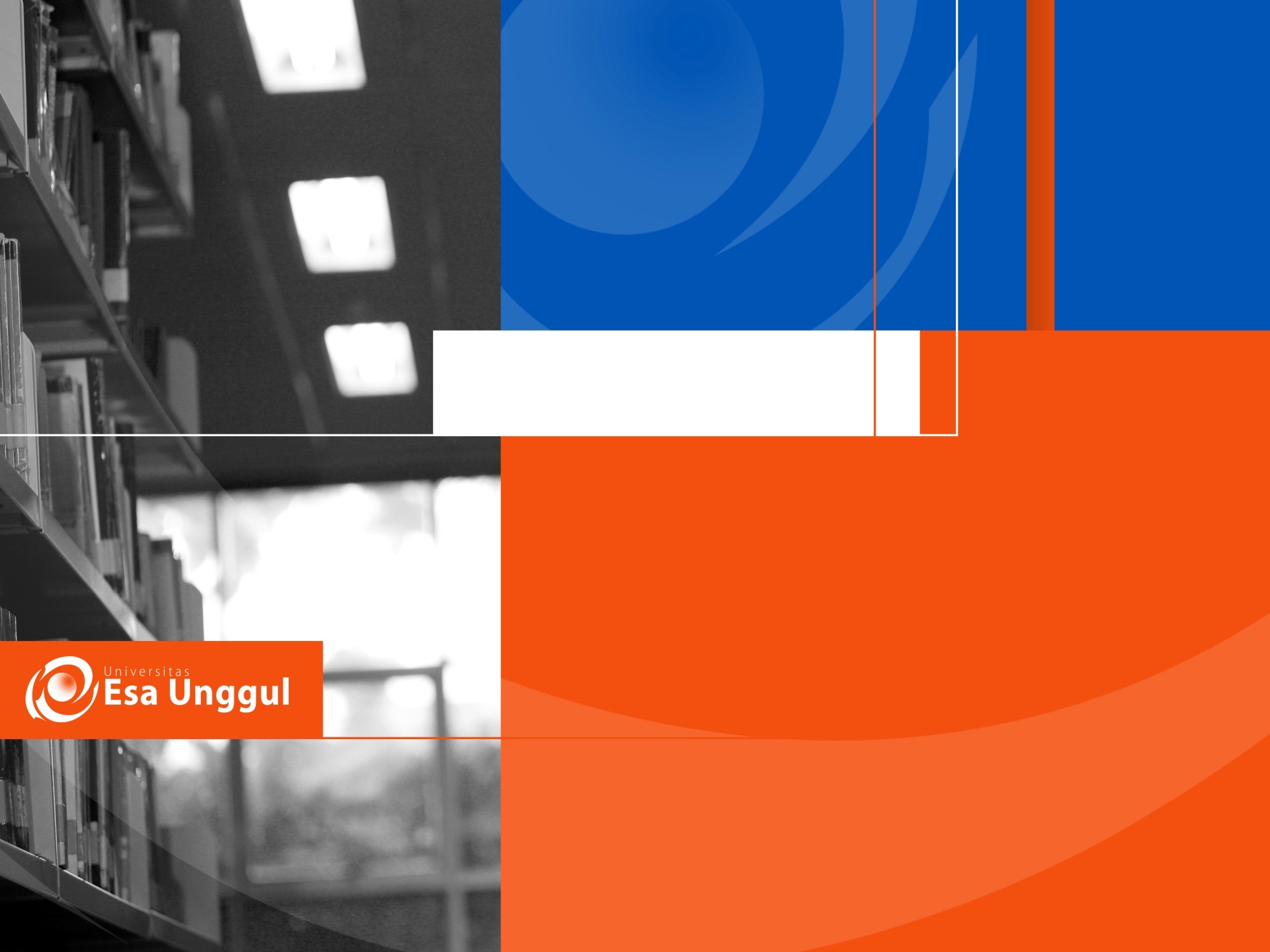 Materi Setelah UTS
08. Alat Pelindung Diri (APD)
09. Tanggap Darurat
10. Rencana Manajemen Keselamatan
11. Keselamatan di Laboratorium
12. Keselamatan di Konstruksi
13. Keselamatan di Industri Minyak dan Gas Bumi
14. Keselamatan di Industri Kimia
Tingkat Pembelajaran
Kenapa belajar PROSES INDUSTRI?
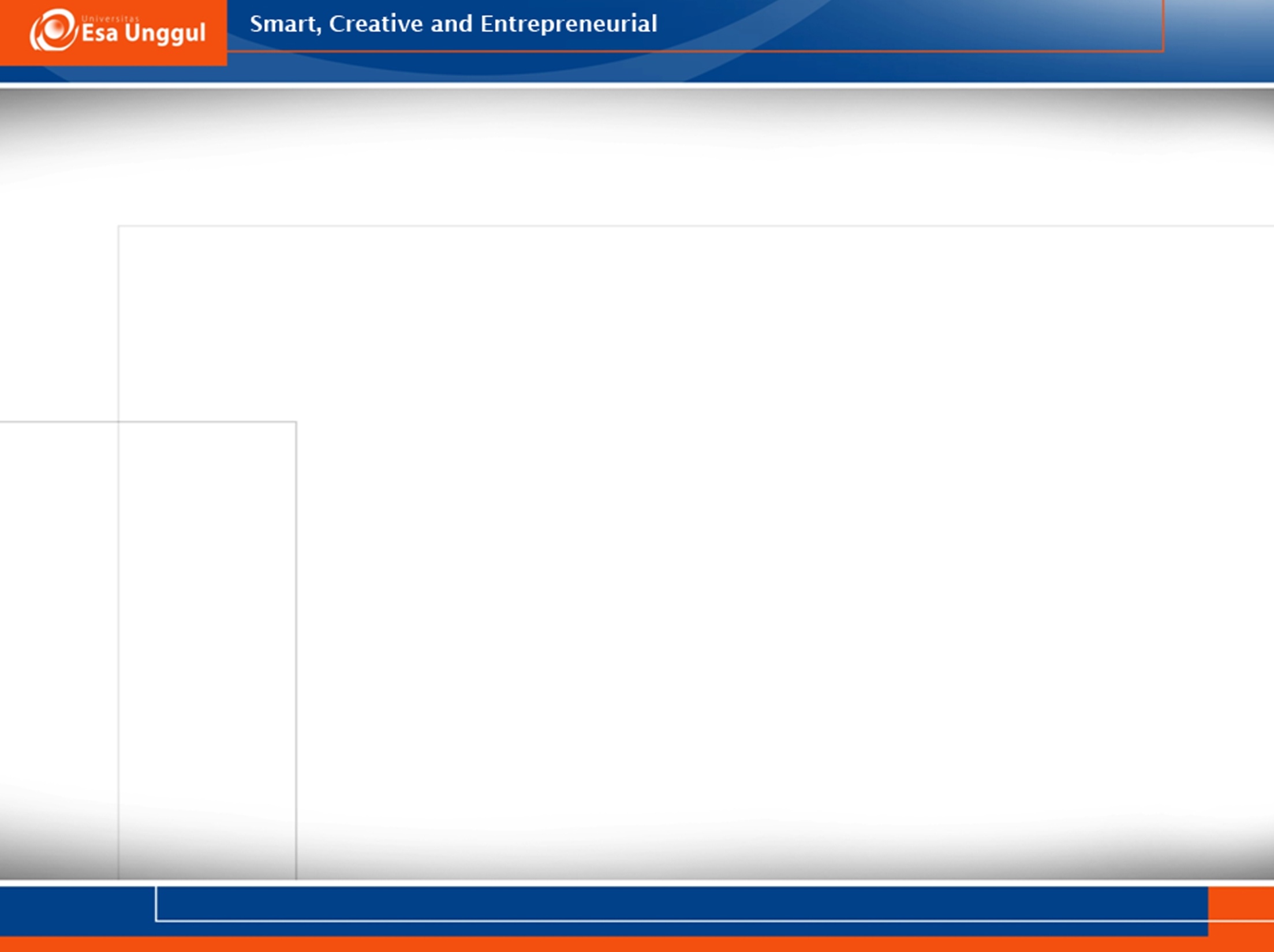 KEMAMPUAN AKHIR YANG DIHARAPKAN
KESEHATAN KERJA
•Mahasiswa mampu memahami konsep umum dan ruang lingkup Proses Industri
•Mahasiswa mampu memahami teori pendukung proses industri
•Mahasiswa mampu melakukan identifikasi, analisa, pengendalian bahaya dan resiko pada kegiatan proses industri.
What’s our study plan?
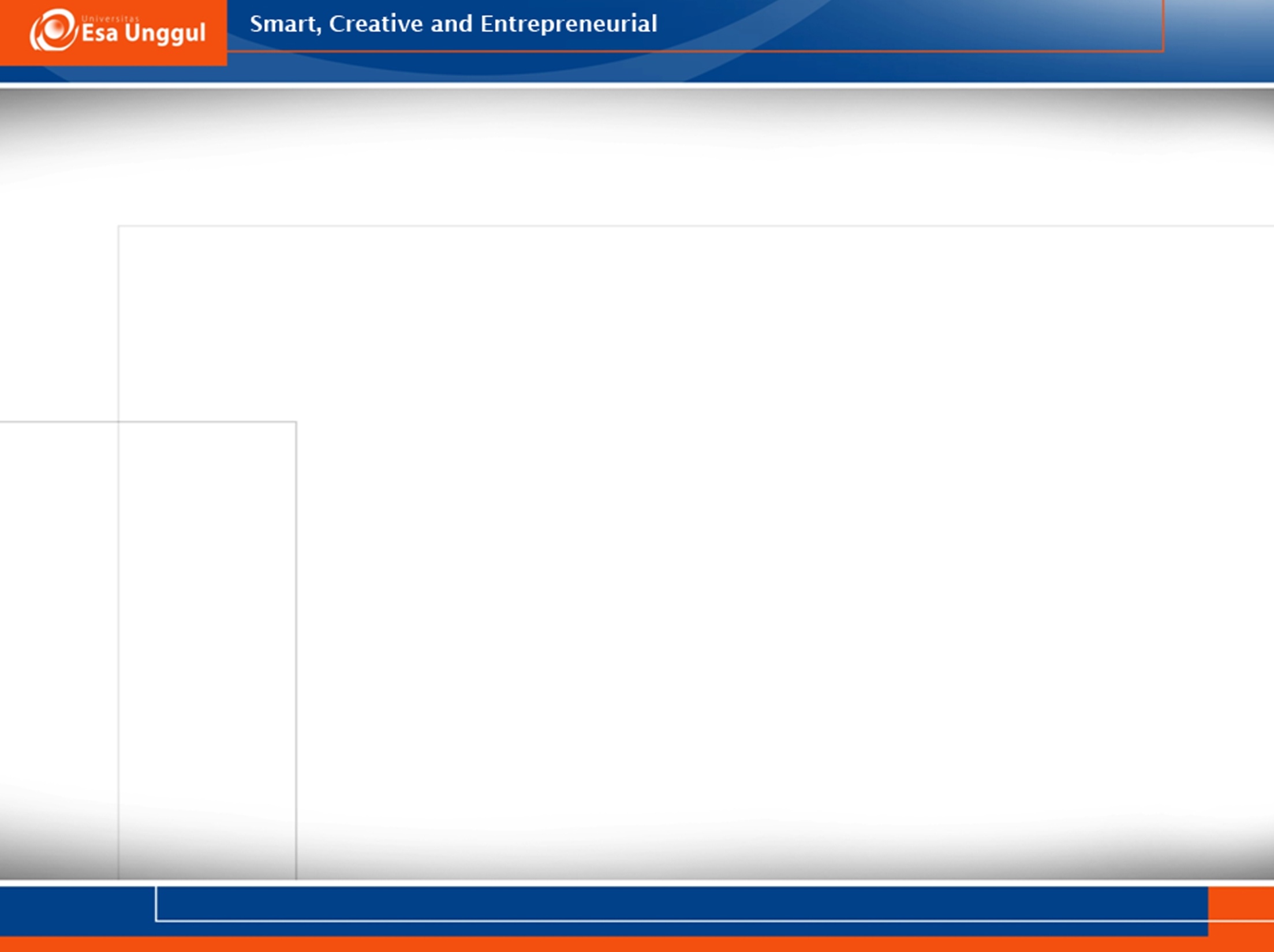 RENCANA PEMBELAJARAN SEMESTER
Nama mata kuliah = Dasar-dasar Kesehatan Kerja
Bobot mata kuliah = 2 SKS
Jumlah pertemuan = 14
Metode Belajar = Ceramah, Presentasi Individu dan Kelompok, Diskusi kelompok, Studi Lapangan, Kuliah Umum / Seminar, (Student-centered Learning = contextual instruction, cooperative learning, dan small group discussion)
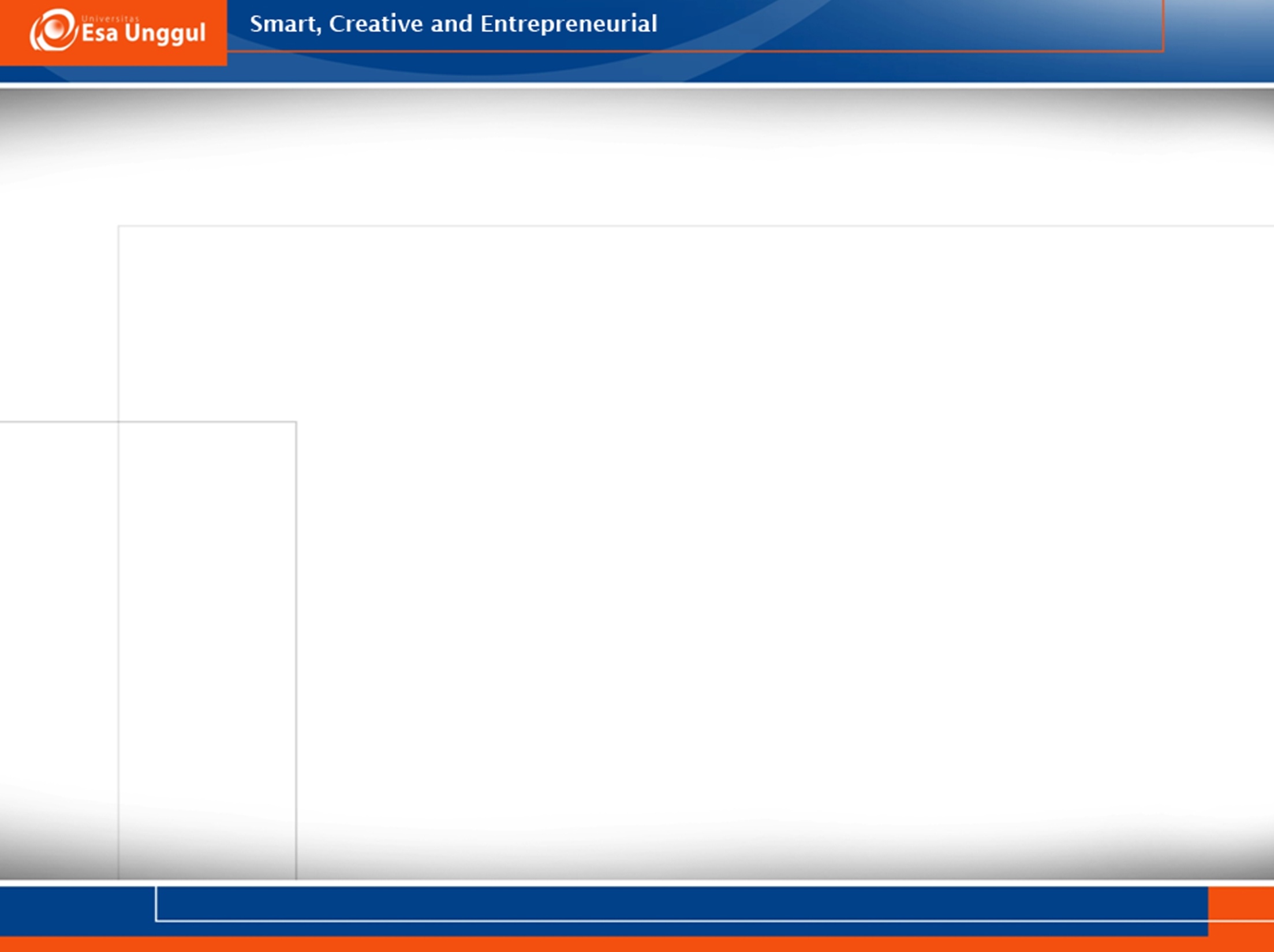 EVALUASI BELAJAR
ABSENSI  10%
SIKAP (SOPAN SANTUN, KEAKTIFAN, KREATIVITAS,
KEMAMPUAN MEMECAHKAN MASALAH) 15%
UTS TERTULIS 25%
UAS TERTULIS 25%
TUGAS 25%
Apakah arti 2 SKS?
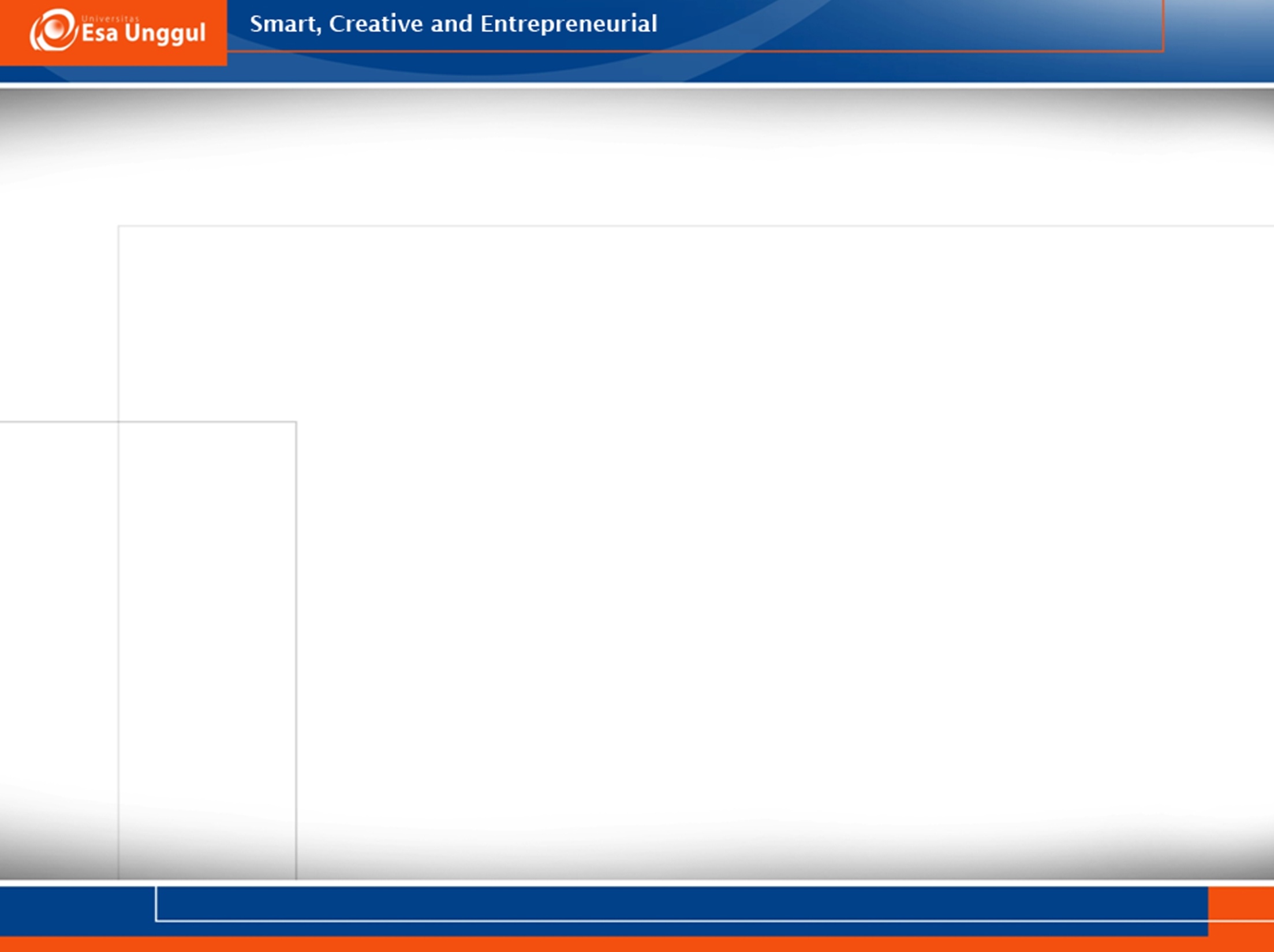 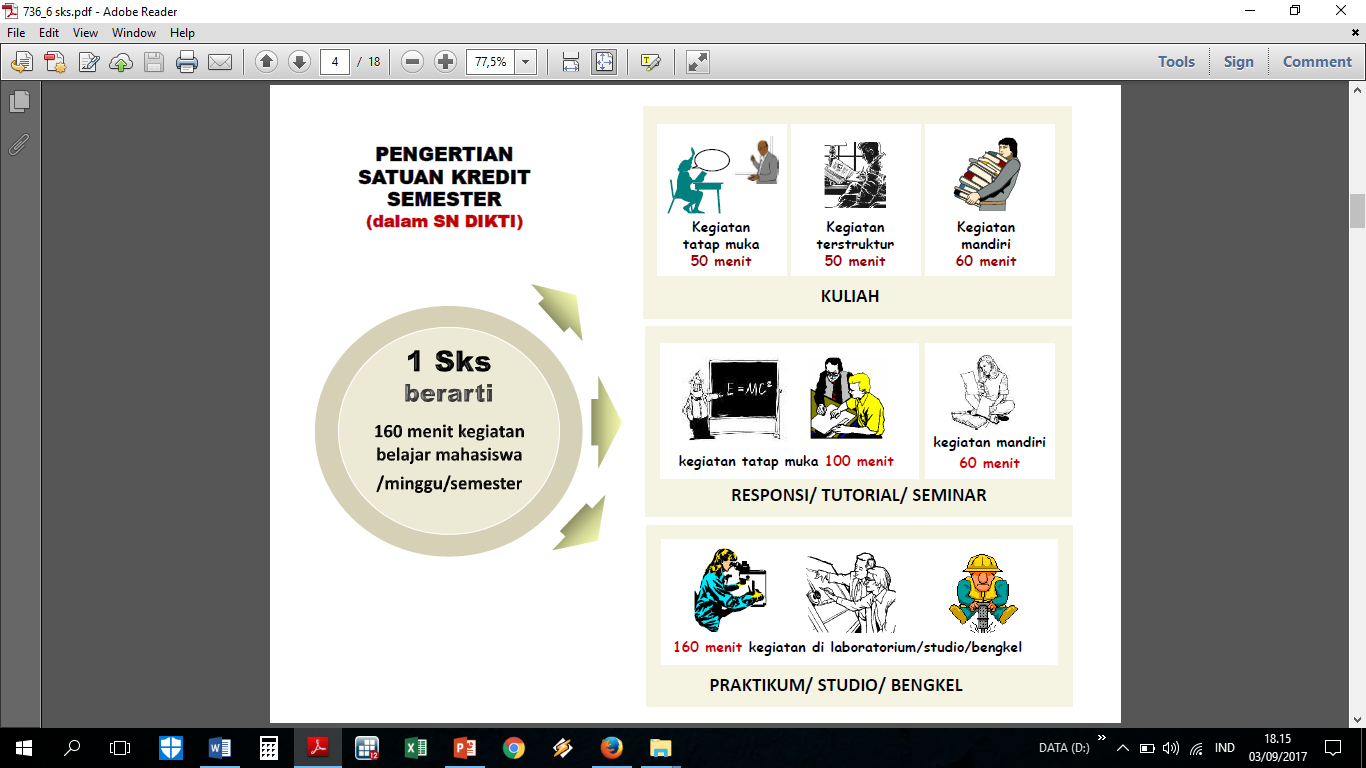 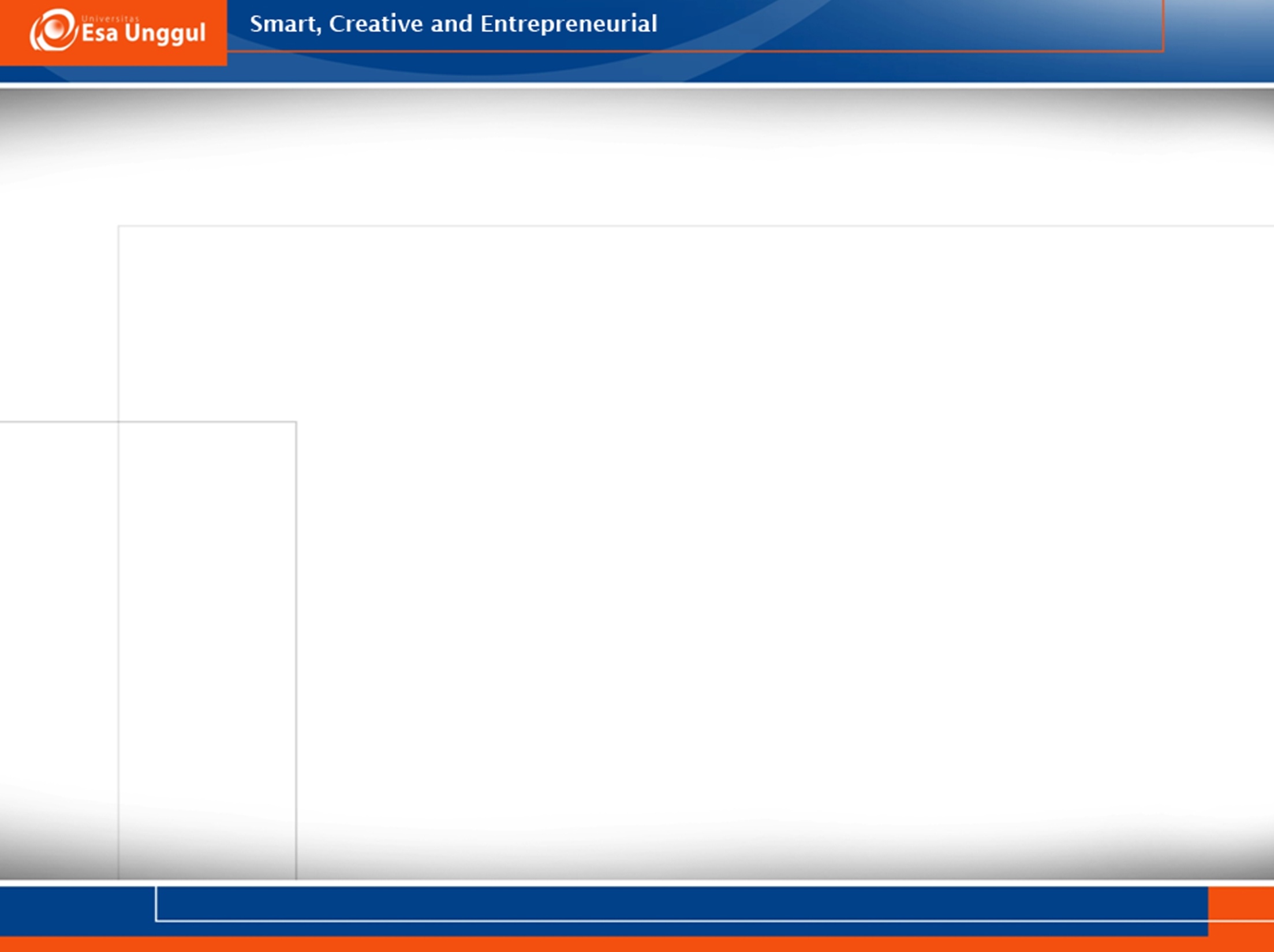 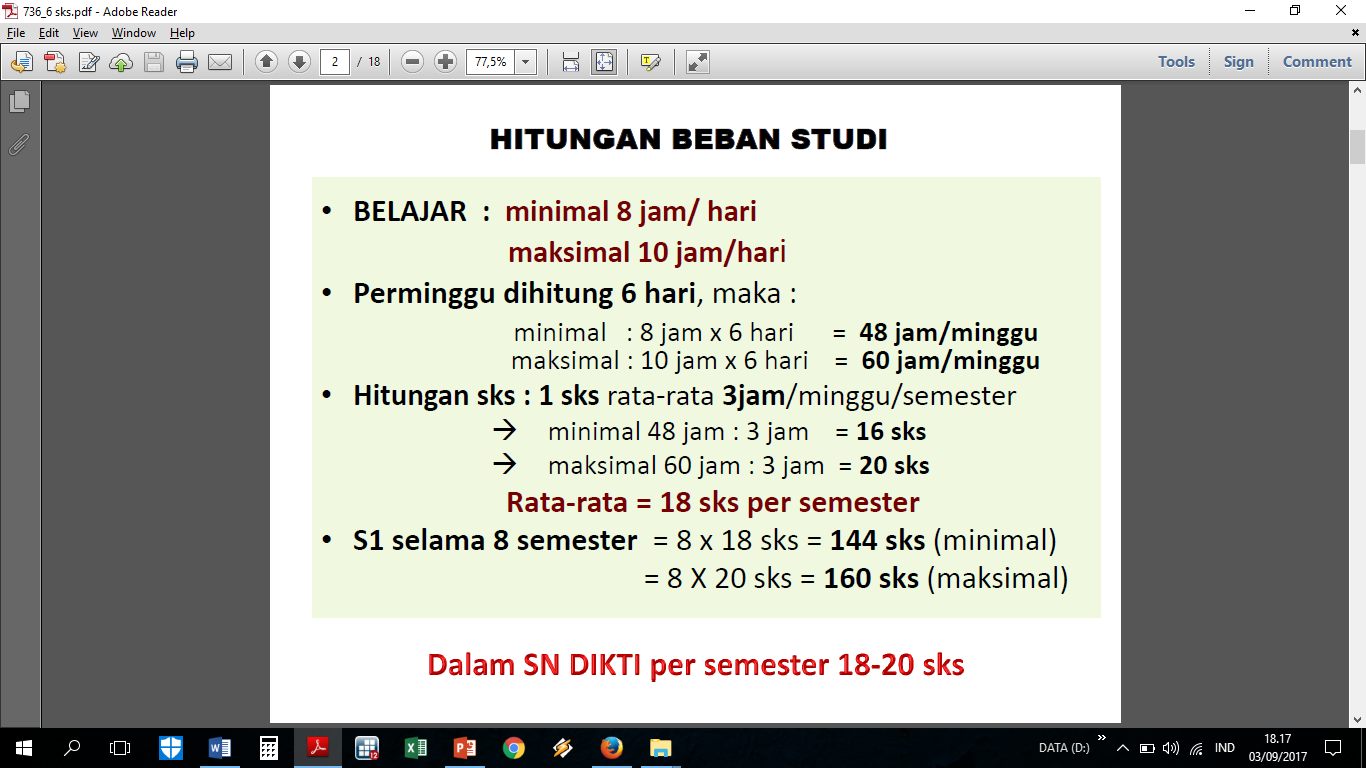 I appreciate to honest than clever students
What should you act in Class?
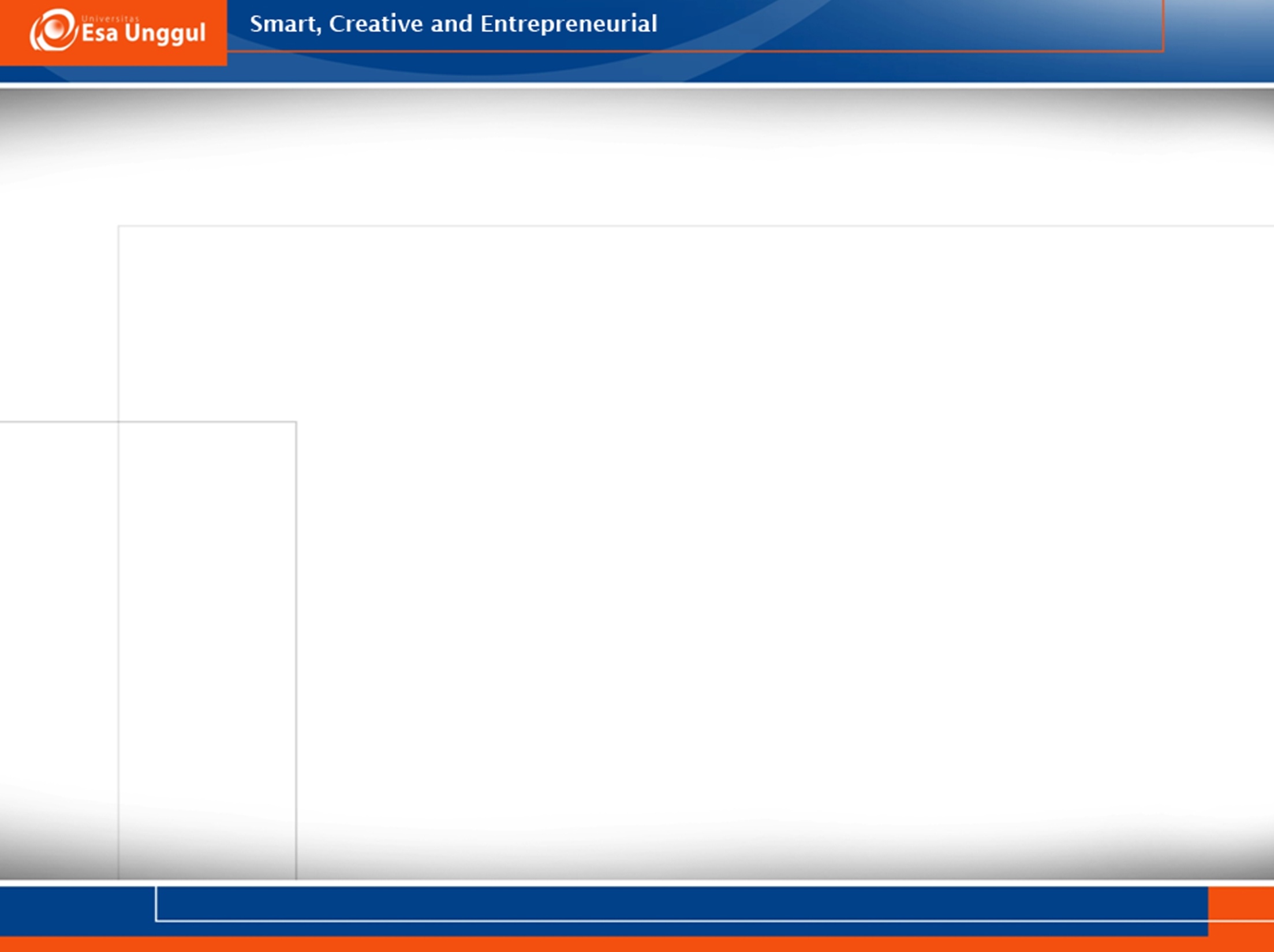 KEHADIRAN
HADIR
Melakukan Tap kartu mahasiswa (TIDAK BOLEH DIWAKILKAN, jika ketahuan  Nilai D) 
Jika lupa bawa kartu, tanda tangan di absen manual. CATATAN = 3 kali lupa bawa kartu, dianggal ALPA 1 kali.
Dosen akan memanggil kembali nama mahasiswa (cek titipan kartu)
IZIN
Izin diakui jika memberitahu SEBELUM jam kuliah, izin setelah jam kuliah dianggap ALPA
Izin dapat melalui media antara lain: WA, SMS, BBM, Email 
SAKIT
Sakit diakui jika ada surat dokter yang sah (ada tanda tangan dokter) dan diberikan maksimal pada pertemuan berikutnya.
Pada surat sakit beri nama mahasiswa, NIM, sesi mata kuliah
Di luar ketentuan di atas, dinyatakan ALPA
ALPA
Jika tidak memenuhi ketentuan di atas
Alpa berturut-turut 3 hari, dinyatakan Tidak Lulus
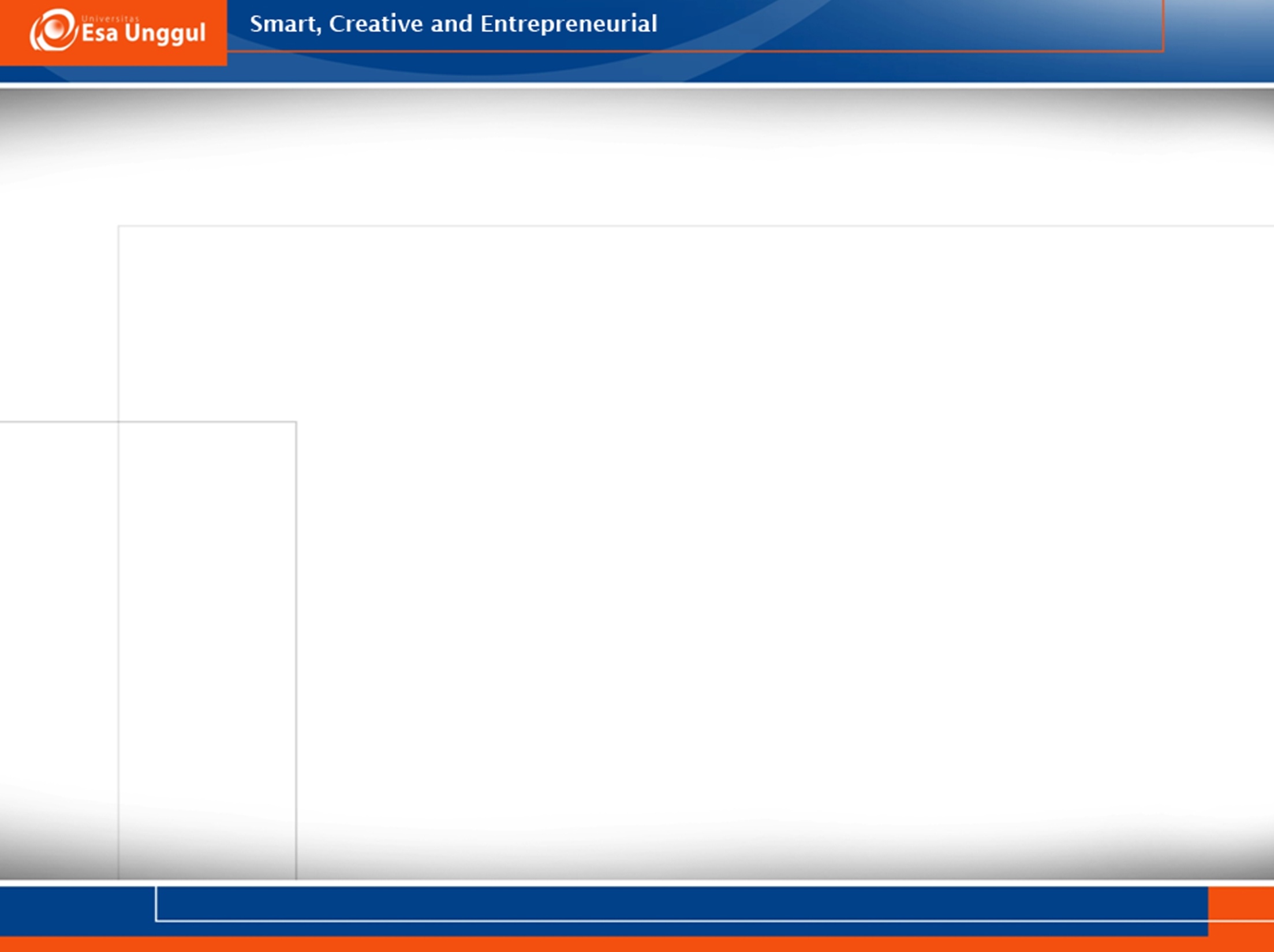 SELAMA PENGAJARAN
Menggunakan metode Student-Centered Learning (SCL): 
Diharapkan mahasiswa aktif (Bertanya, Berdiskusi, Menanggapi, dsb)
Dosen hanya memberikan materi secara garis besar, mahasiswa wajib memperdalam materi di luar perkuliahan (membaca literatur, mengerjakan tugas, dan sebagainya)
Tidak MENGGANGGU proses pembelajaran:
Tidak mengobrol atau membuat kegiatan yang mengganggu dosen/mahasiswa lain dalam pembelajaran
Tidak melakukan aktivitas makan selama pembelajaran
Bagi mahasiswa yang ingin melakukan kegiatan di luar pembelajaran, dosen tidak akan memberikan ijin, seperti:
Membicarakan sesuatu dengan teman
Mengantuk (ingin tidur)
Makan (ngemil)
Membuat tugas mata kuliah lain
Menelepon dan sebagainya
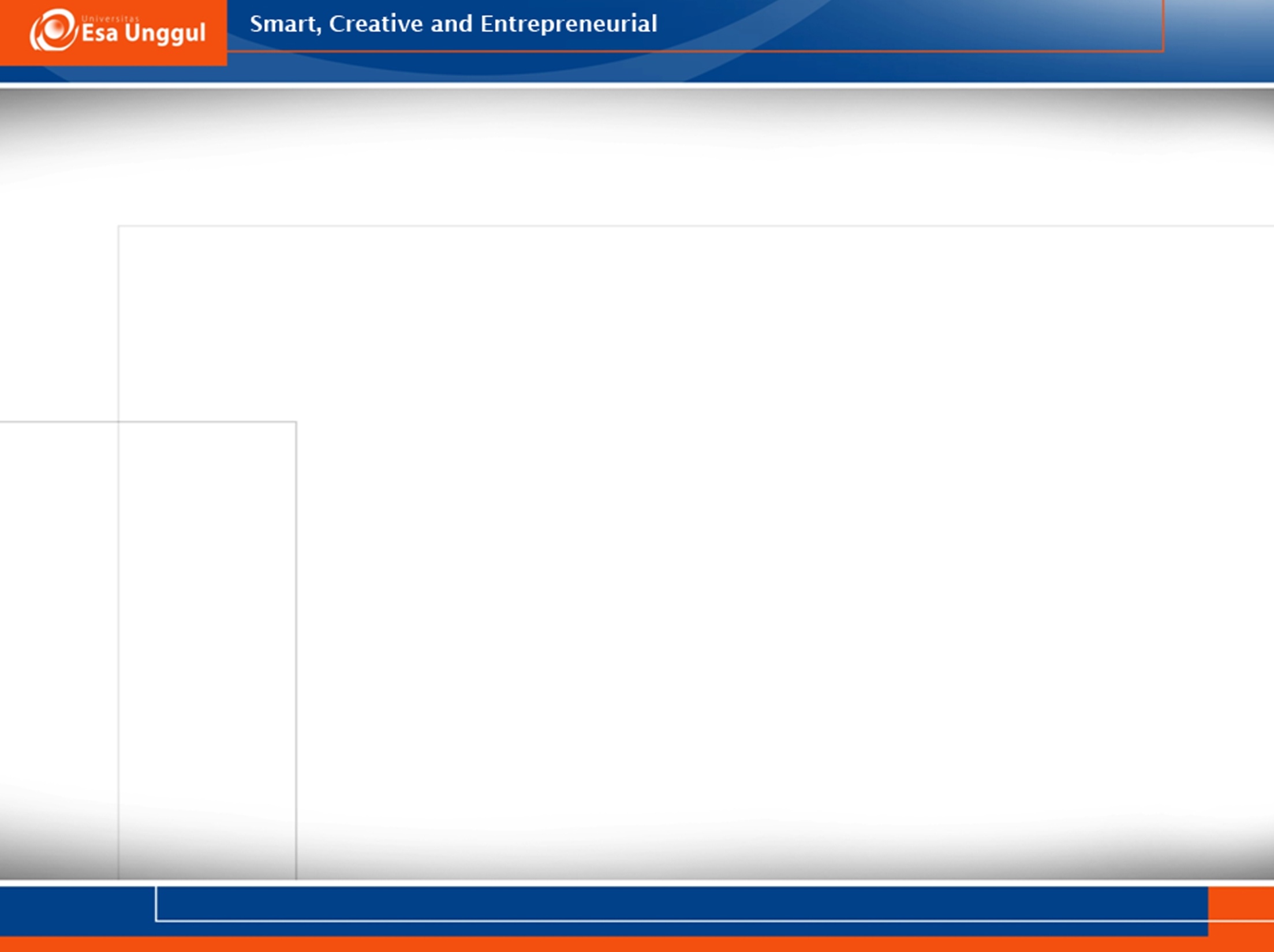 TUGAS KELOMPOK
TUGAS dikerjakan dengan sebaik-baiknya karena komponen penilaian 30% dari seluruh nilai
DILARANG meng-COPY PASTE atau menjiplak atau tindakan curang lainnya dalam mengerjakan tugas. Mahasiswa yang kedapatan melakukan hal tersebut, akan diberi nilai tugas 0 (nol).
Mahasiswa diharapkan aktif berkonsultasi dengan dosen mengenai kesulitan dalam mengerjakan tugas (media WA, SMS, email, tatap muka, dsb)
Pemahaman Anda akan diuji dengan UTS dan UAS
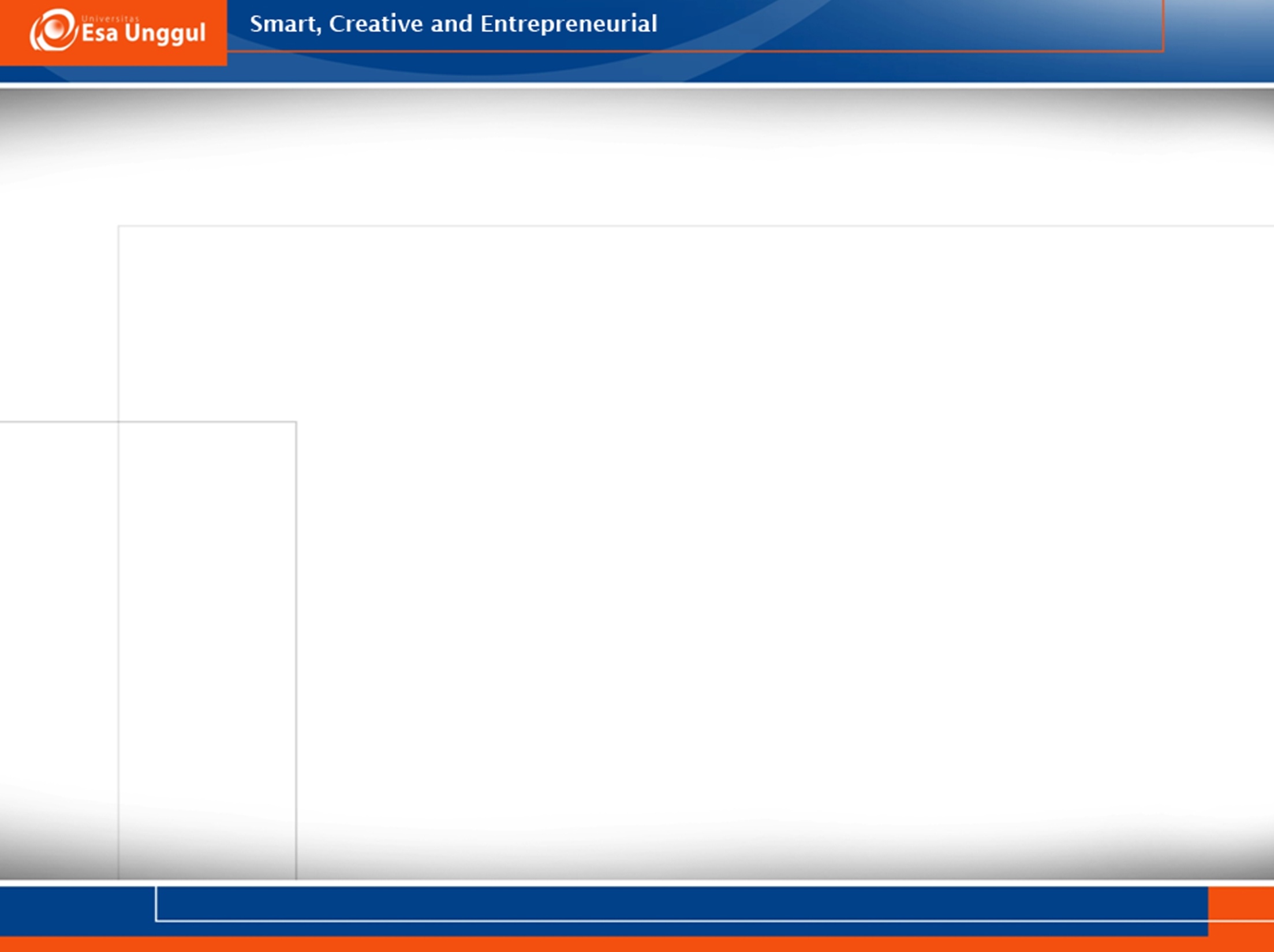 UJIAN (UTS dan UAS)
Tujuan UTS dan UAS untuk menilai kemampuan mahasiswa dalam aspek teoritis dan konseptual
Tidak ada perbaikan nilai (remedial)
Ketentuan Ujian mengikuti Pedoman Akademik dari UEU:
Tidak boleh MENYONTEK dan Kerjasama  Nilai E
Ujian susulan diberikan jika:
Sakit yang perlu perawatan dibuktikan dengan surat keterangan Rumah Sakit/Dokter
Ada keluarga satu batih (Ayah, Ibu, Kakak, Adik) yang meninggal dunia
Mendapat tugas dinas dari kantor (dibuktikan dengan surat keterangan)
Kejadian luar biasa (banjir, bencana alam, dsb)
Nilai ujian susulan yang diinput ke SIAKAD = maksimal 80%
Maksimal 3 kali ALPA
We need Class Leader
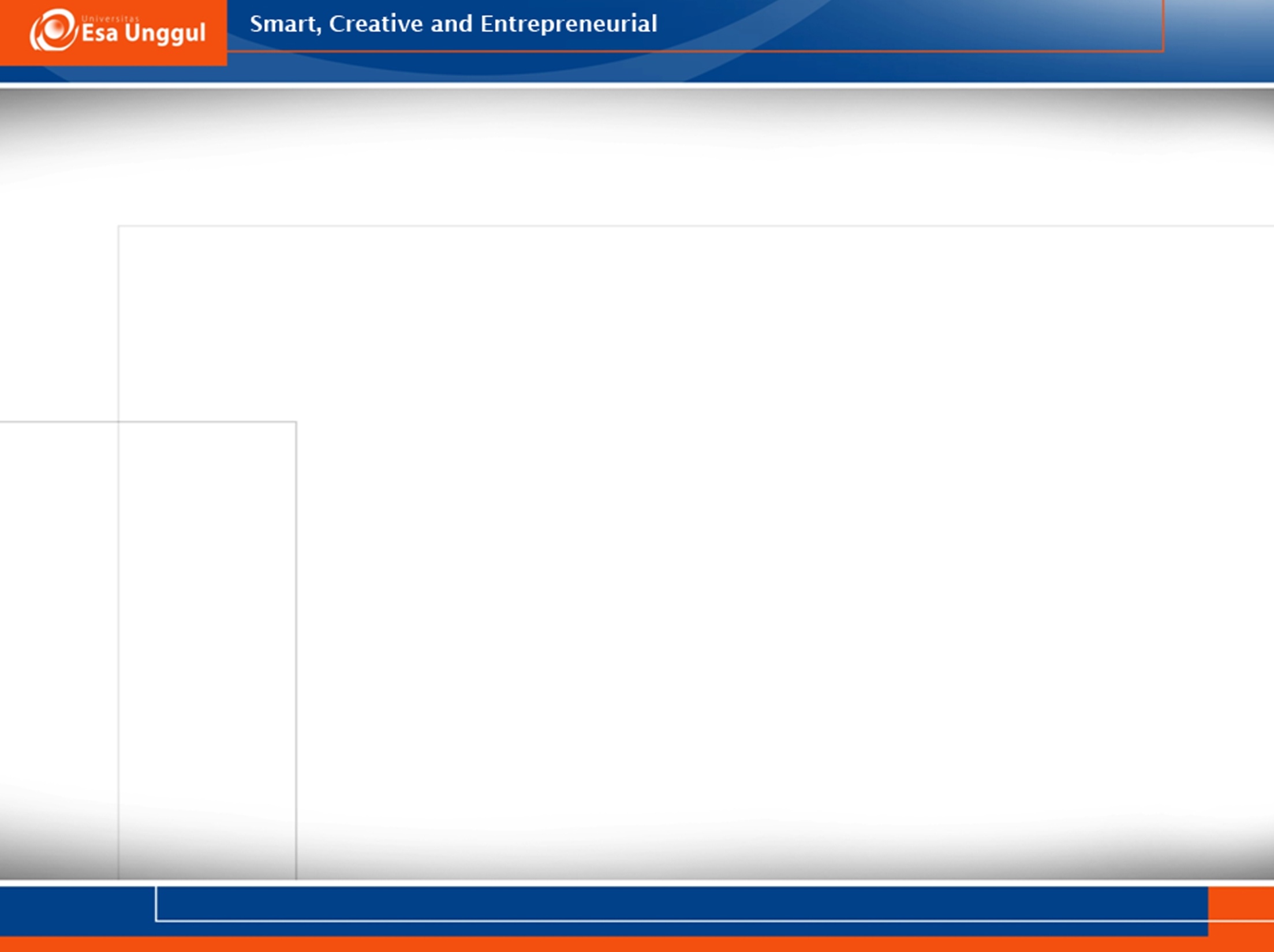 PJ Kelas
Membantu kelancaran proses kuliah
Mediator komunikasi antara mahasiswa dan dosen
Aktif dalam menyampaikan informasi
Memiliki media komunikasi (minimal WA dan email)
Rajin masuk kuliah
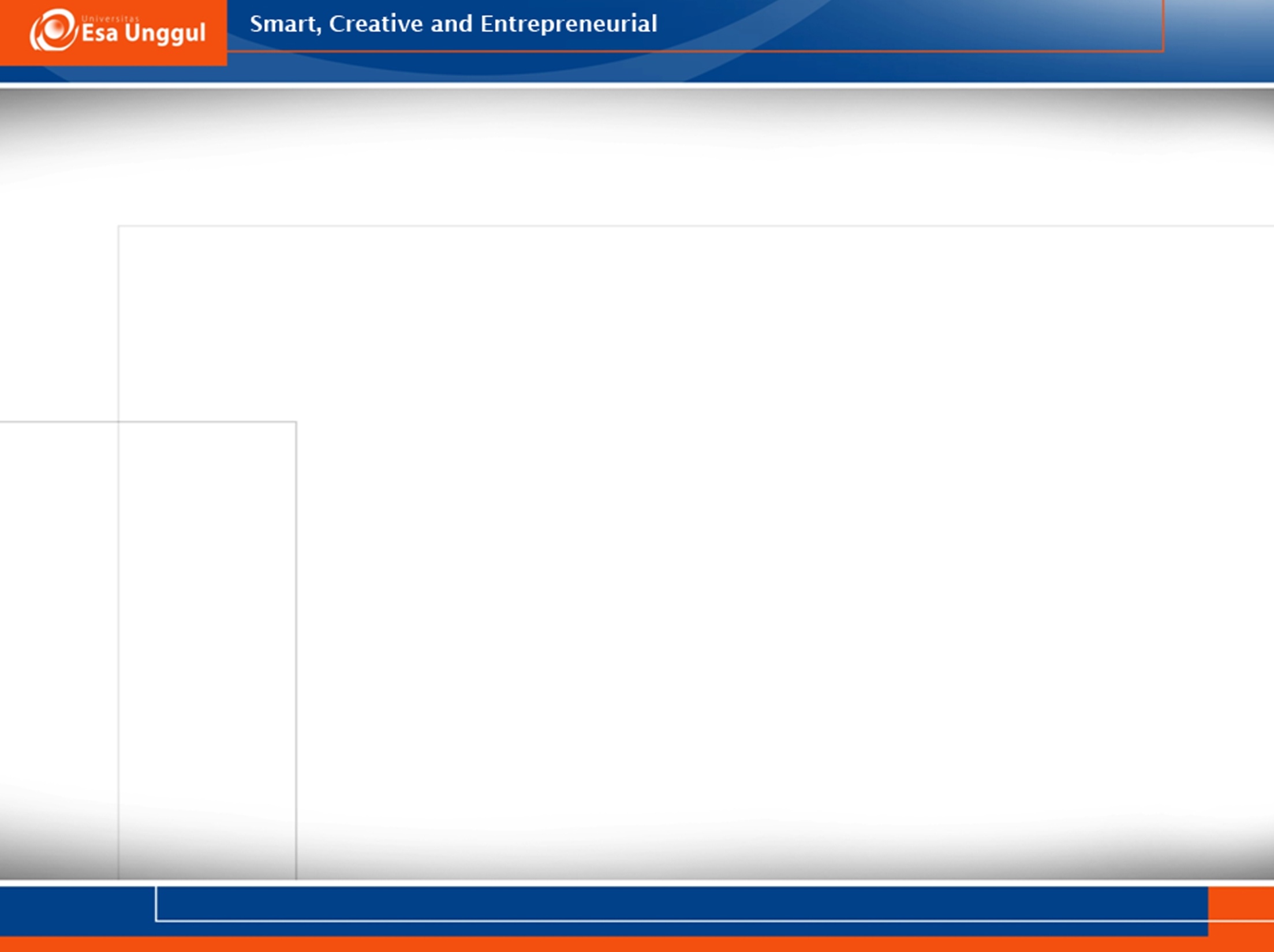 Buku-buku Referensi
1. Kurniawidjaja, Meily L. 2012. Teori dan Aplikasi Kesehatan Kerja. Jakarta : UI Press 
2. ALLI, Benjamin. 2008. Fundamental Principles of Occupational Health and Safety. 2rd Edition. ILO Office 
3. Hughes, Phil, Ferret, Ed. 2009. Introduction to Health and Safety at Work. NEBOSH
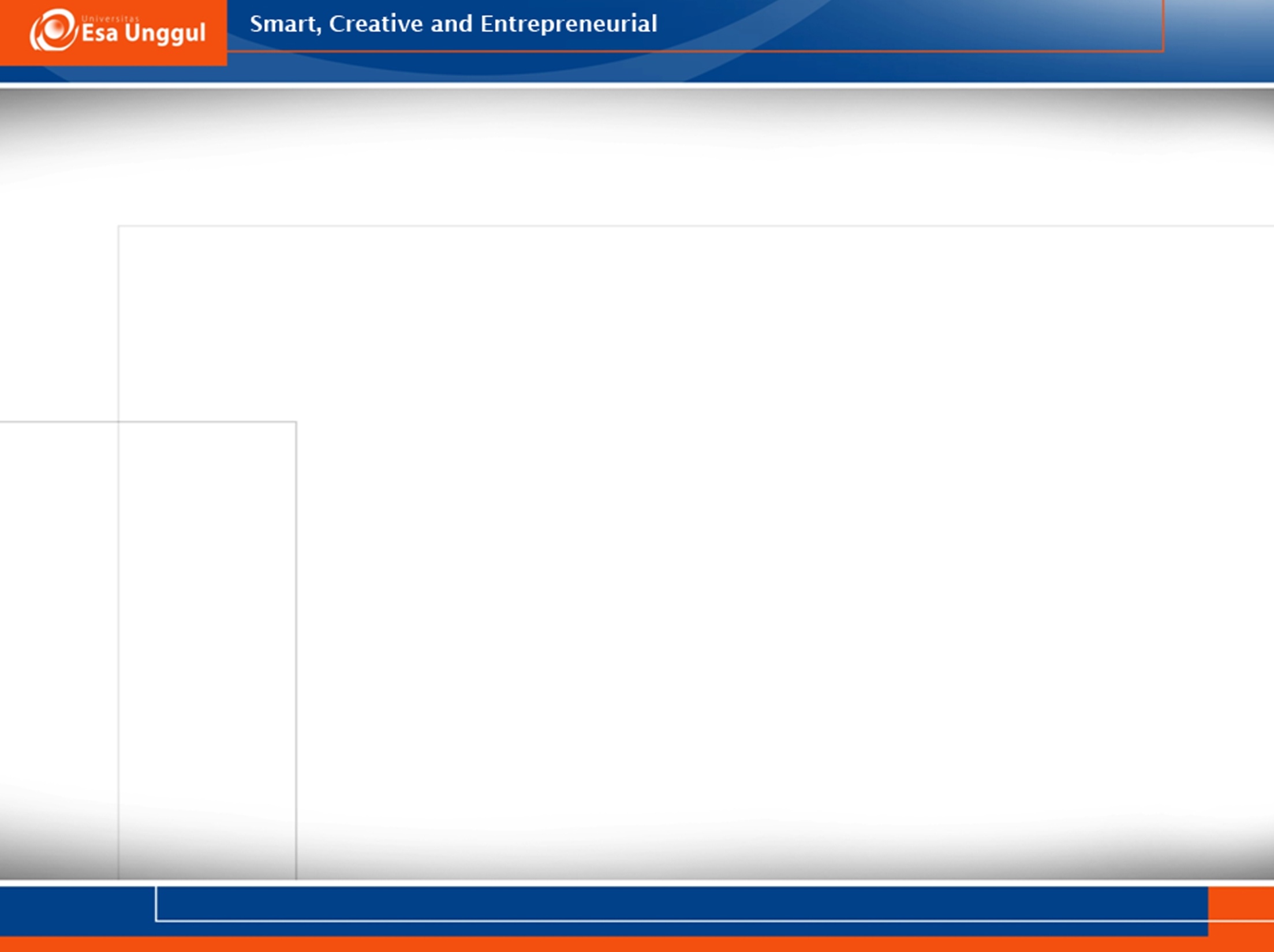 Proses 
	” Proses adalah serangkaian aktivitas yang ditujukan untuk mencapai beberapa hasil. Proses merupakan cara bagaimana sebuah pekerjaan menghasilkan nilai bagi pelanggan. Biasanya kita berbicara mengenai proses dalam konteks produksi : sekumpulan aktivitas dan operasi yang terlibat dalam perubahan input (fasilitas fisik, material, modal, peralatan, dan manusia) menjadi output (produk dan jasa) ” (Evans dan Lindsay, 2007:17)	
	Industri 
	Kegiatan ekonomi yang mengolah bahan mentah, bahan baku, barang setengah jadi, dan/atau barang jadi menjadi barang dengan nilai yang lebih tinggi untuk penggunaannya, termasuk kegiatan rancang bangun dan perekayasaan industri (Undang-Undang Nomor 5 Tahun 1984 tentang Perindustrian)
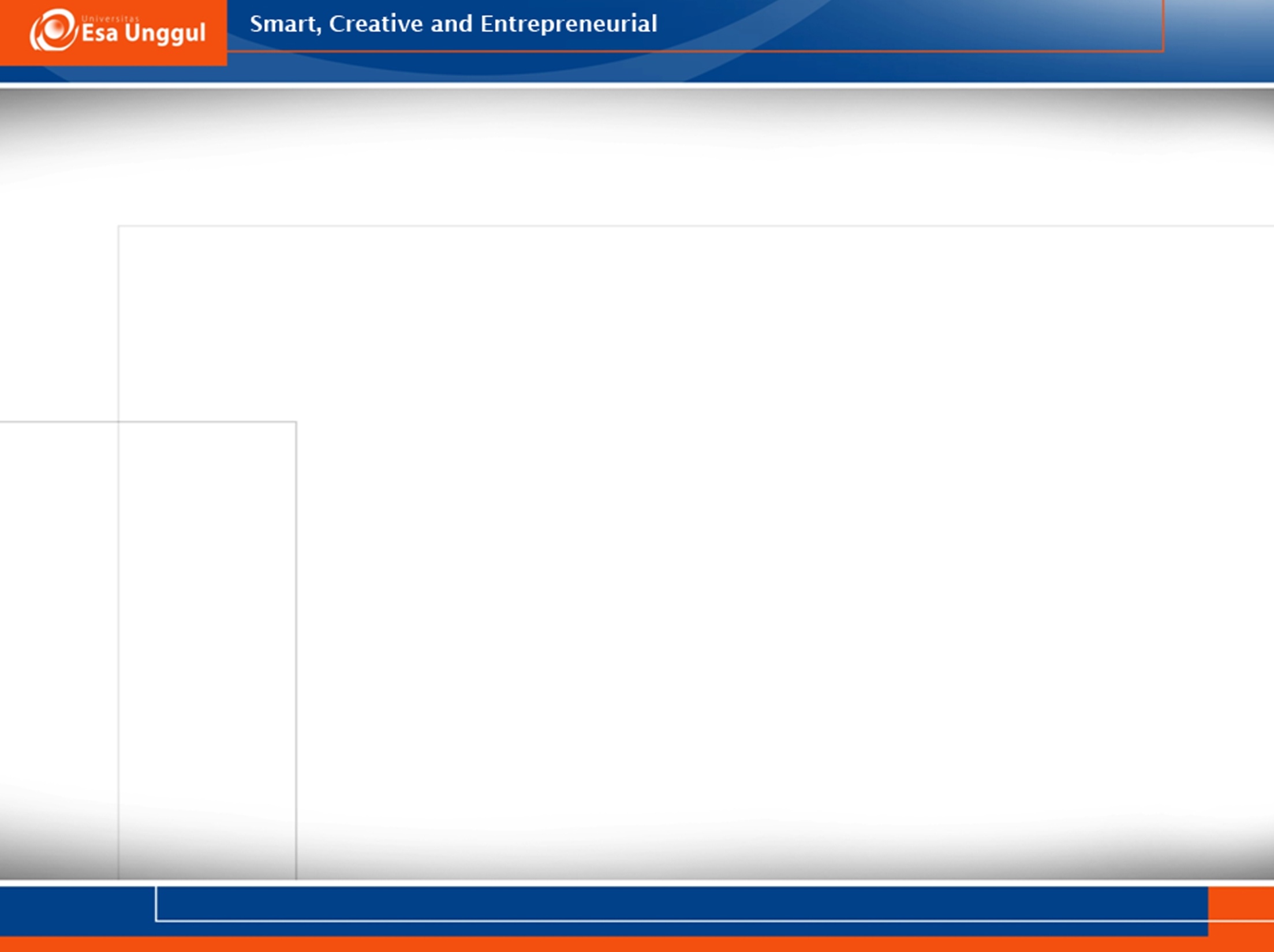 RUANG LINGKUP PROSES INDUSTRI
INPUT : MAN MATERIAL METHODE MONEY MACHINE
	PROSES : PROSES PRODUKSI YANG MELIBATKAN KOMPONEN INPUT
	OUTPUT : HASIL YANG DI INGINKAN
	Identifikasi, analisa, pengendalian bahaya dan resiko pada kegiatan proses industri.
PEMBUATAN PULP / BUBUR KERTAS
Kayu diambil dari hutan produksi kemudian dipotong - potong atau lebih dikenal dengan log. Log disimpan ditempat penampungan beberapa bulan sebelum diolah dengan tujuan untuk melunkan log.
Kayu dibuang kulitnya dengan mesin atau dikenal dengan istilah De - Barker.
Kayu dipotong - potong menjadi ukuran kecil (chip) dengan mesin chipping. Chip yang sesuai ukuran diambil dan yang tidak sesuai diproses ulang.
Chip dimasak didalam digester untuk memisahkan serat kayu (bahan yang diunakan untuk membuat kertas) dengan lignin. Proses pemasakan ini ada dua macam yaitu Chemical Pulping Process dan Mechanical pulping Process. Hasil dari digester ini disebut pulp (bubur kertas). Pulp ini yang diolah menjadi kertas pada mesin kertas (paper machine)
PEMBUATAN KERTAS
Pulp diolah dibagian Stock Preparation. Bagian ini berfungsi untuk meramu bahan baku seperti: menambahkan pewarna untuk kertas (dye), menambahkan zat retensi, menambahkan filler (untuk mengisi pori - pori diantara serat kayu), dll. Bahan yang keluar dari bagian ini disebut stock (campuran pulp, bahan kimia, dan air)
Dari stock preparation masuk ke pembersihan dengan alat yang disebut Cleaner.
Dari cleaner stock masuk ke Headbox yang berfungsi untuk membentuk lembaran kertas(membentuk formasi) diatas Fourdinier Table.Fungsinya untuk membuang air yang berada dalam stock (dewatering). Hasil yang keluar disebut dengan web (kertas basah). Kadar padatnya sekitar 20 %.
Kemudian masuk ke Press Part berfungsi untuk membuang air dari web sehingga kadar padatnya mencapai 50 %. Cara kerja press part ini adalah kertas masuk diantara dua roll yang berputar. Satu roll bagian atas di beri tekanan sehingga air keluar dari web.
Terakhir ke Dryer berfungsi untuk mengeringkan web sehingga kadar airnya mencapai 6 %.
Industri pembuatan roti				19. Industri pengolahan bijih emas
Industri pembuatan kaos			20. Industri pengolahan kopi
Industri laboratorium				21. Industri pengolahan teh
Industri konstruksi				22. Industri pembuatan sepatu
Industri Minyak dan Gas Bumi			23. Industri pengolahan susu bubuk
Industri Kimia					24. Industri pembuatan kapal
Industri pembuatan sirop			25. Industri pembuatan telur asin
Industri pembuatan biodiesel			26. Industri pembuatan rokok 
Industri pembuatan baju
Industri pembuatan pupuk
Industri pembuatan baja
Indutri pembuatan tempe
Industri perakitan kendaraan
Industri pembuatan Minyak wangi
Industri pembuatan plastik
Industri pembuatan keju
Industri penambangan batubara
Industri pengolahan kelapa sawit
Terima kasih